Livescribe pens
A Short Description of How Livescribe Pens Are Used in the Chemistry Department at Dartmouth College.
Cathy Welder, Dartmouth College
cCWCS – Active Learning in Organic Chemistry
Denver, CO, June 8, 2014
What Can You Do with the Pen?
Record audio only.
Record writing only.
Record audio and writing.
Record audio then add written material during playback.  (Syncs audio to paper.)
Files can be transferred to your computer and then shared.
Livescribe 3 (iOS devices) displays written material on screen as you write.
How do we use the pens?
Lecture Material 
Flipped classroom
Remedial or tutorial topics
Answer Keys
Quizzes
Exams
Problem sets
Data Sharing and Electronic Notebooks in Teaching Labs
Research Notebooks
How might we use the pens going forward?
Recorded Office Hours
Project written material by mirroring iOS devices
Reflector app ($13) 
http://www.airsquirrels.com/reflector/	
Apple TV
Introduction to the Pen
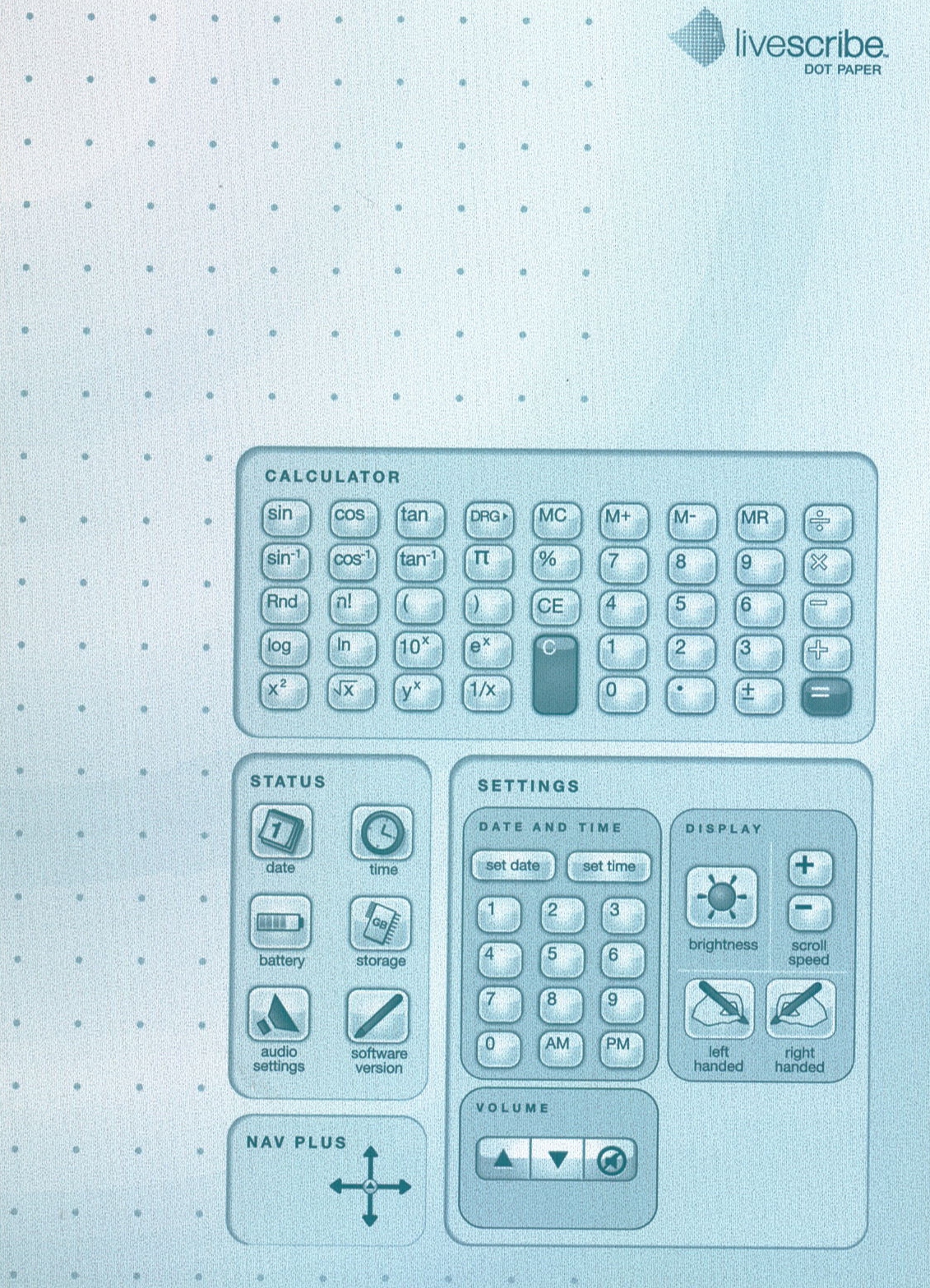 Introduction to the Pen
Controls are found at the bottom of each page.
Demonstration
Record only audio or writing
Record audio and writing
Transfer to computer (Use Livescribe Desktop.)
Create pencast (pdf file, to computer)
Archive notebook
Livescribe 3 with Reflector.
Pros
Notes are converted to a digital format.
Text is searchable, even with poor handwriting!
Pencasts can be sent to Evernote, Facebook, OneNote, mobile devices, and your computer.
Echo and Sky pens work with PC or Mac.
Livescribe 3 uses microphone and storage capacity of newer iOS devices (iPad, iPad Mini, or iPhone)
Comes with 500 MB free online storage.
Cons
Pen is somewhat bulky/heavy.  (Less of a problem with the Livescribe 3)
You cannot write in color.
Ink cartridges are small.  (5 refills for $7)
You cannot edit the audio. (You can pause.)
Syncing Sky pen by wifi drains battery.  (It comes with a USB cable.)
Read app reviews before purchasing.
Helpful Hints
Write before you speak.
Be careful not to cover camera with finger when writing.
Bookmarks put a star on top of the last thing you wrote, partially covering it.
Mac users may need to open Adobe Acrobat Reader first and then open the pencast within Reader.
Helpful Hints
1 GB gives ~ 100 hours of recording time.
Permanently remove data from the pen by archiving the notebook.
Print notebook pdf files from the Livescribe website rather than from Livescribe Desktop.
3-D Recording Premium Headset ($20) records better sound.
Costs (Livescribe.com)
Apps to Consider
Paper tablet – converts pen to mouse
MyScript – converts handwriting to digital text
Foreign language travel phrases